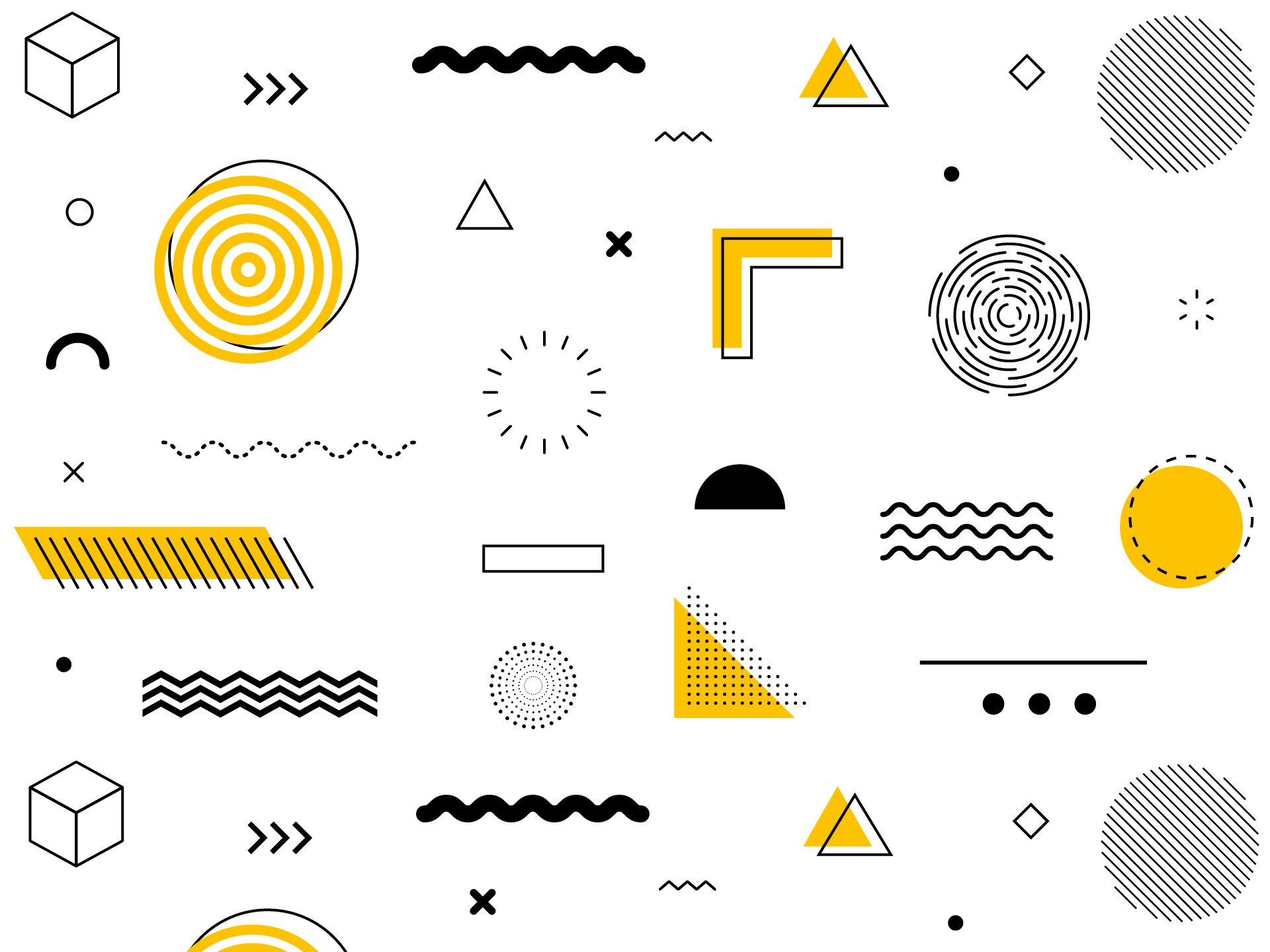 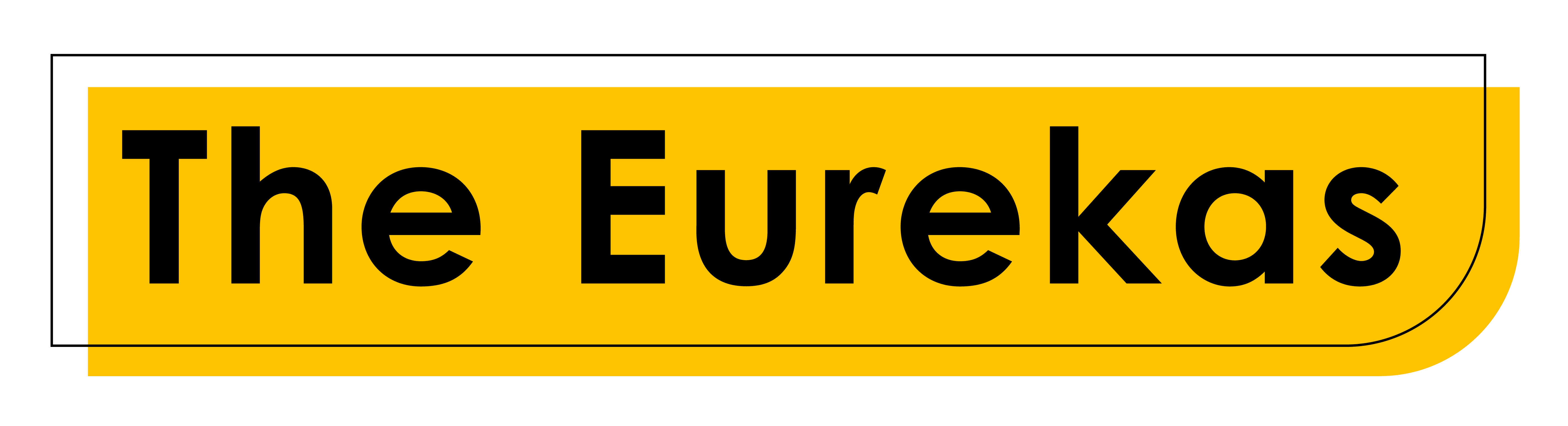 Teacher Toolkit 2025
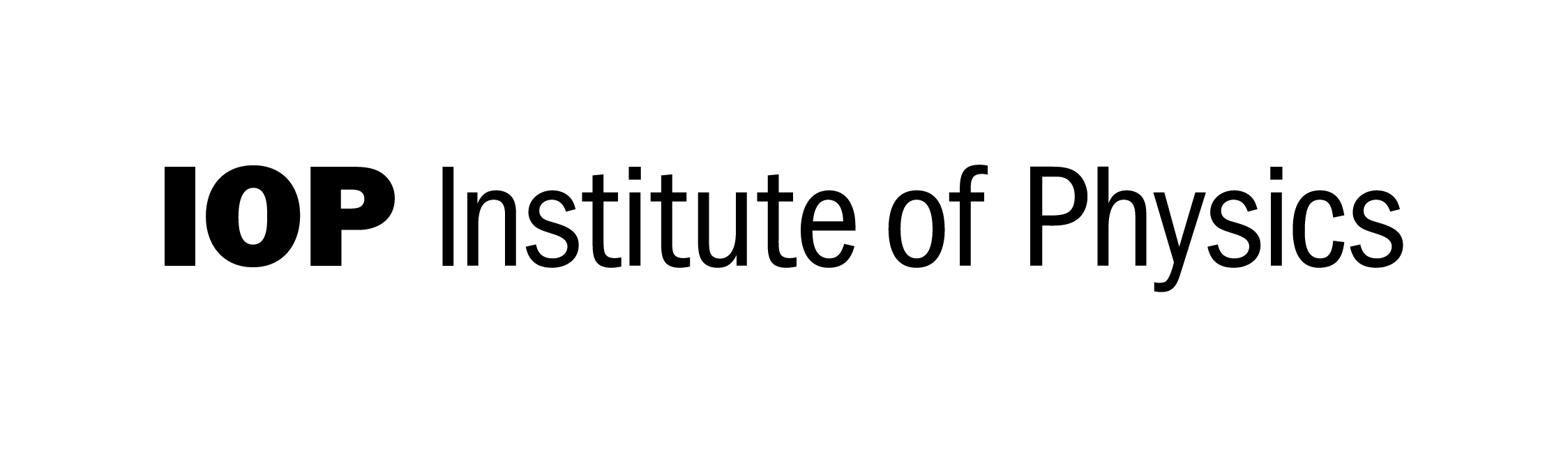 Published 2025
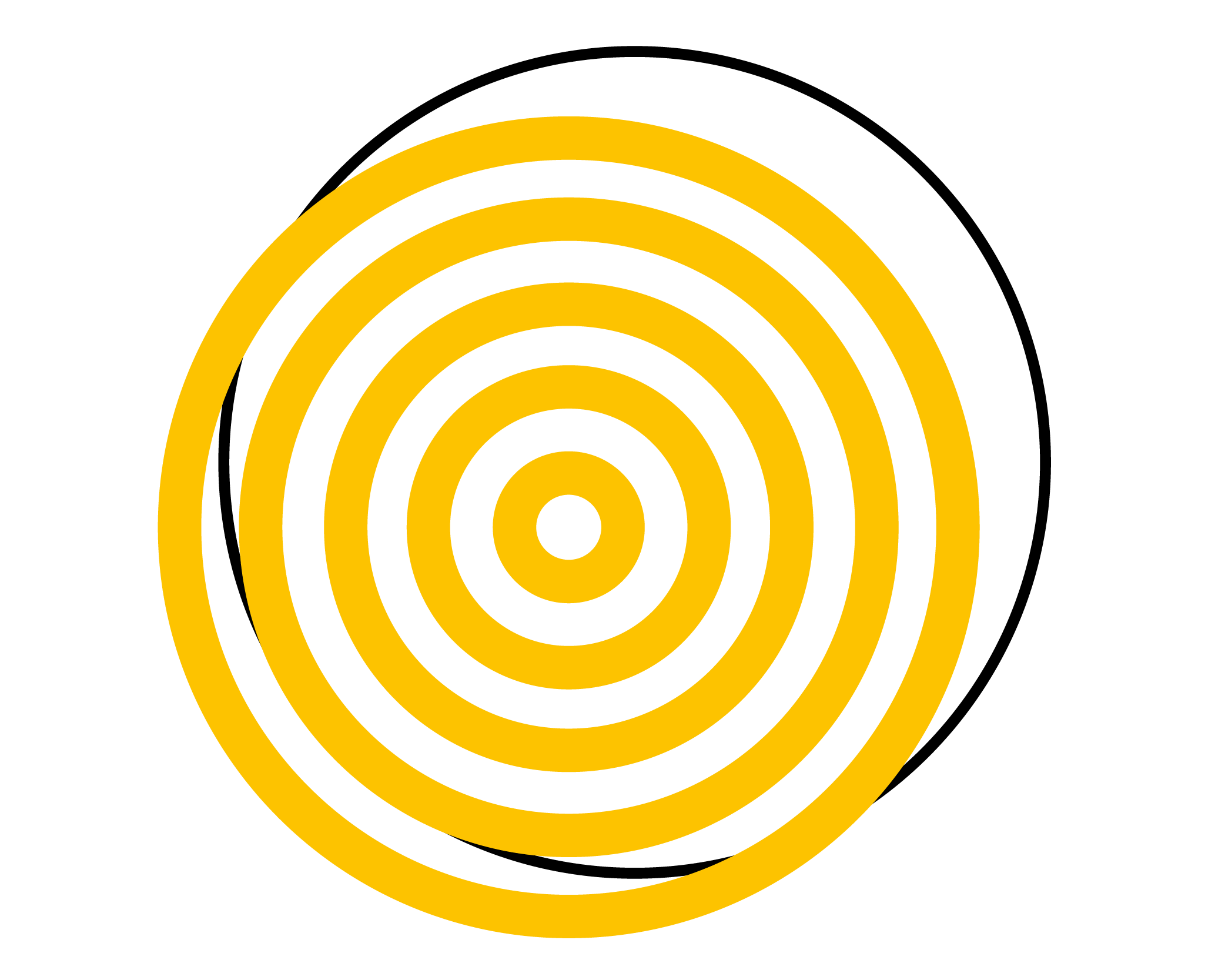 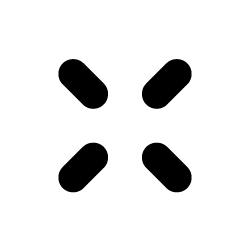 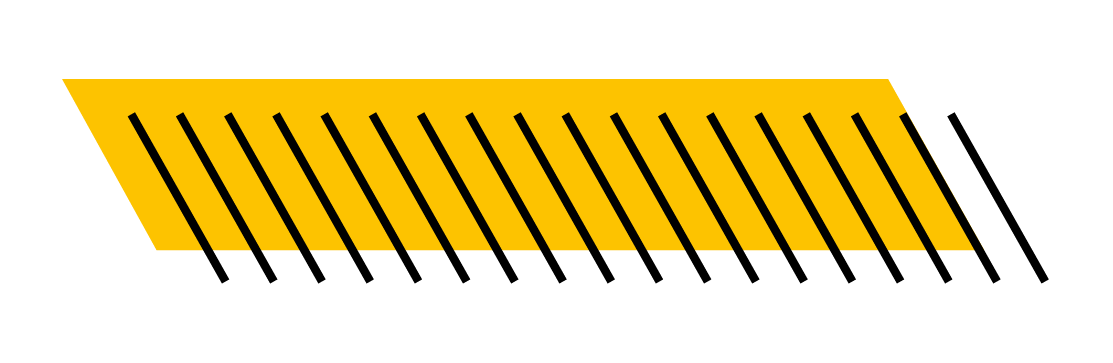 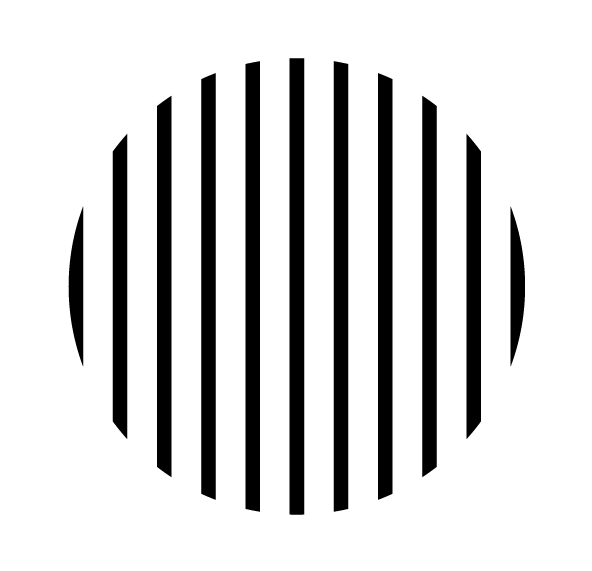 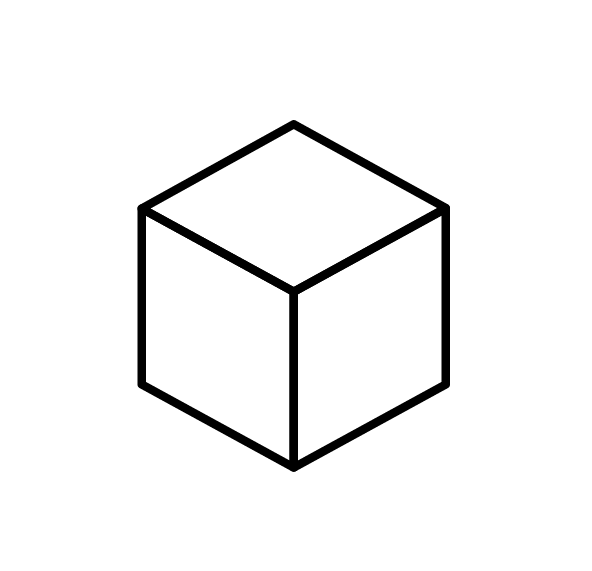 Inspire a generation
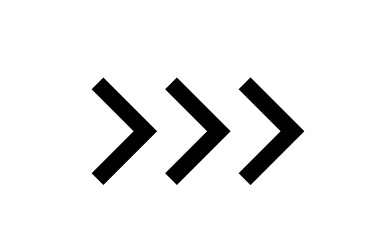 Take part in this year’s Eurekas: a UK and Ireland-wide competition for students aged 11- 16 where we challenge them to answer the question:
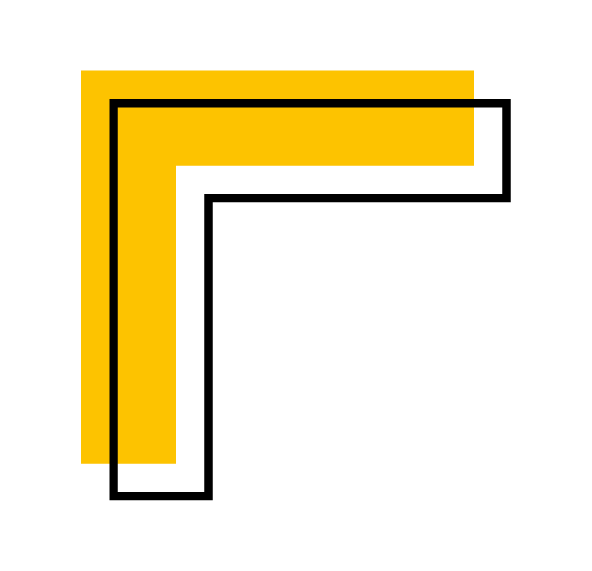 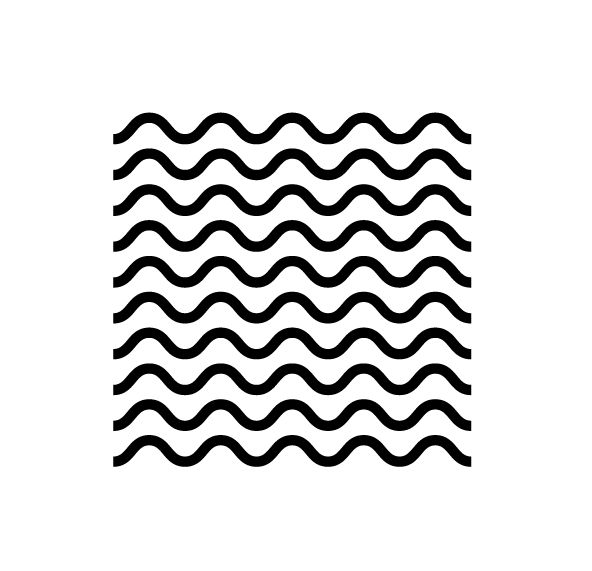 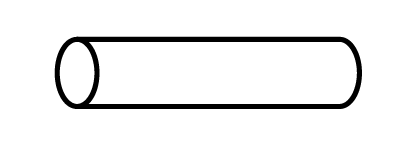 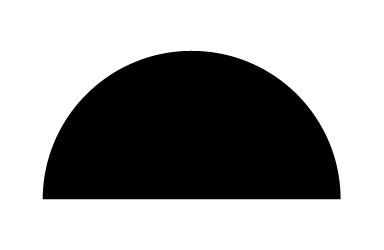 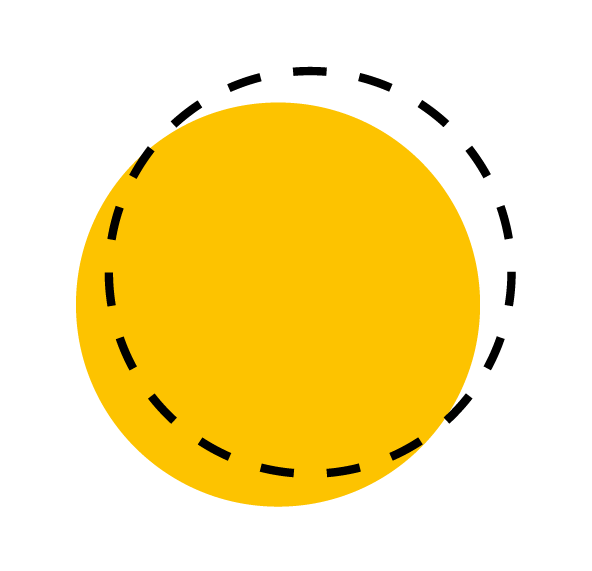 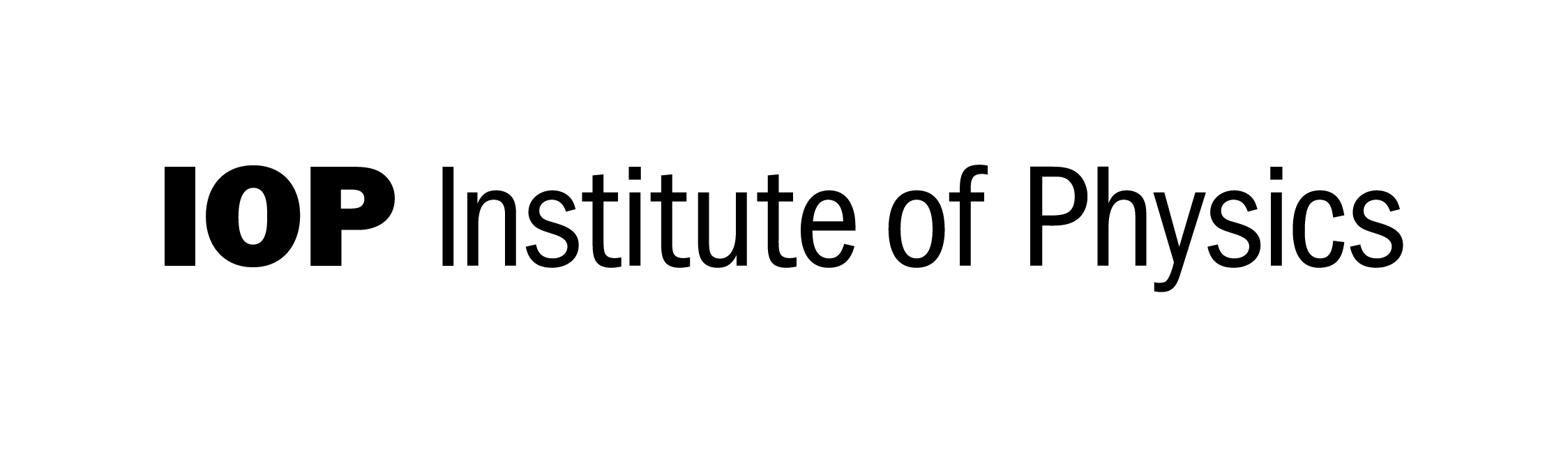 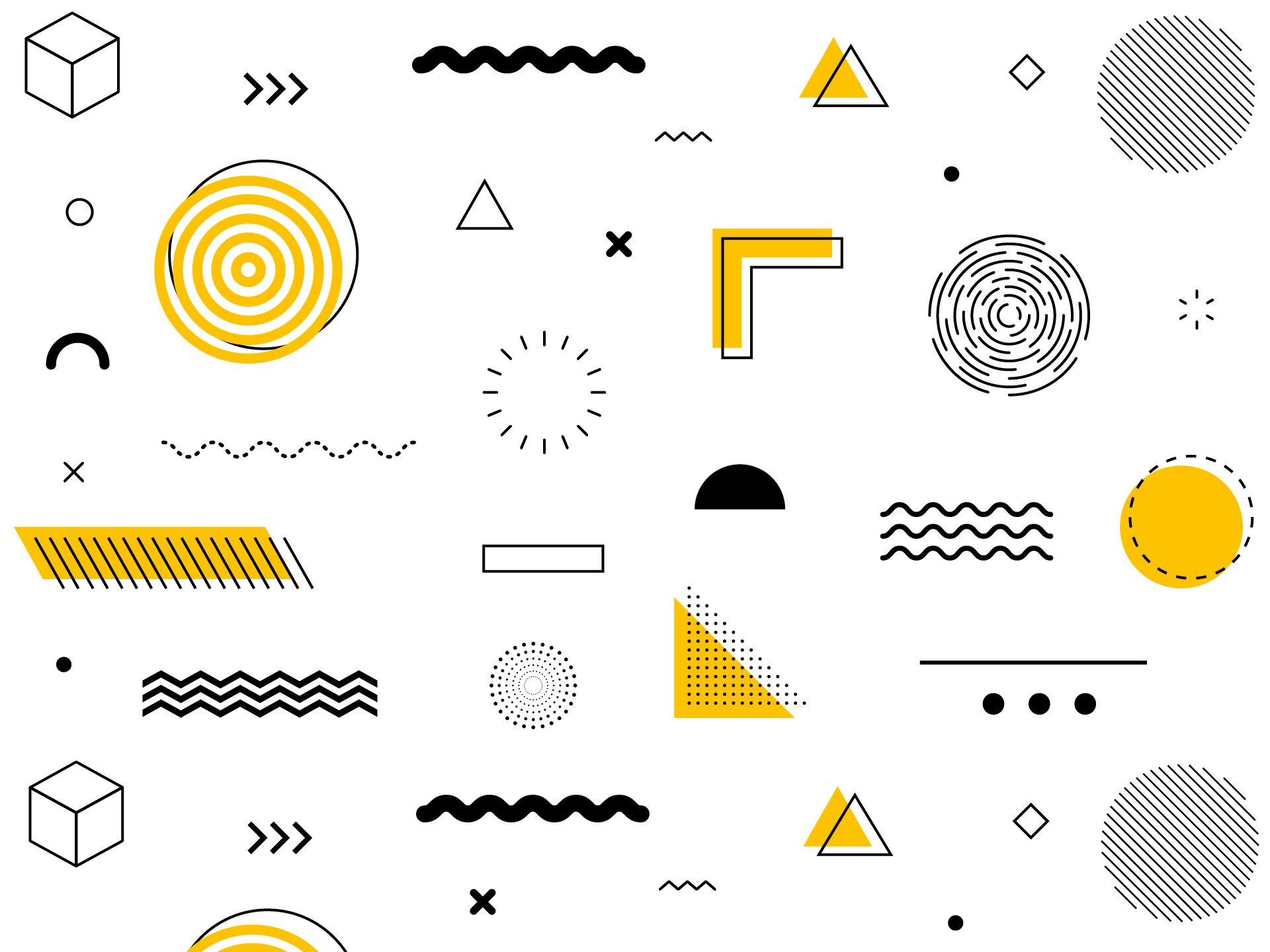 How can physics help you see the world differently?
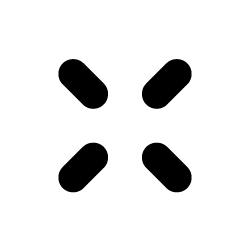 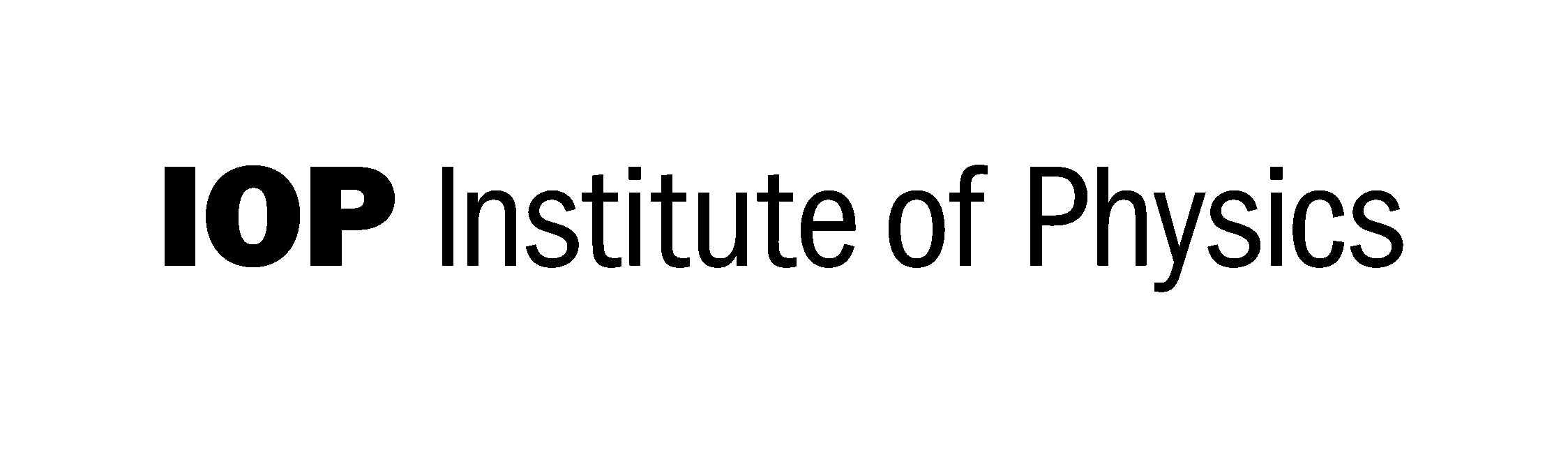 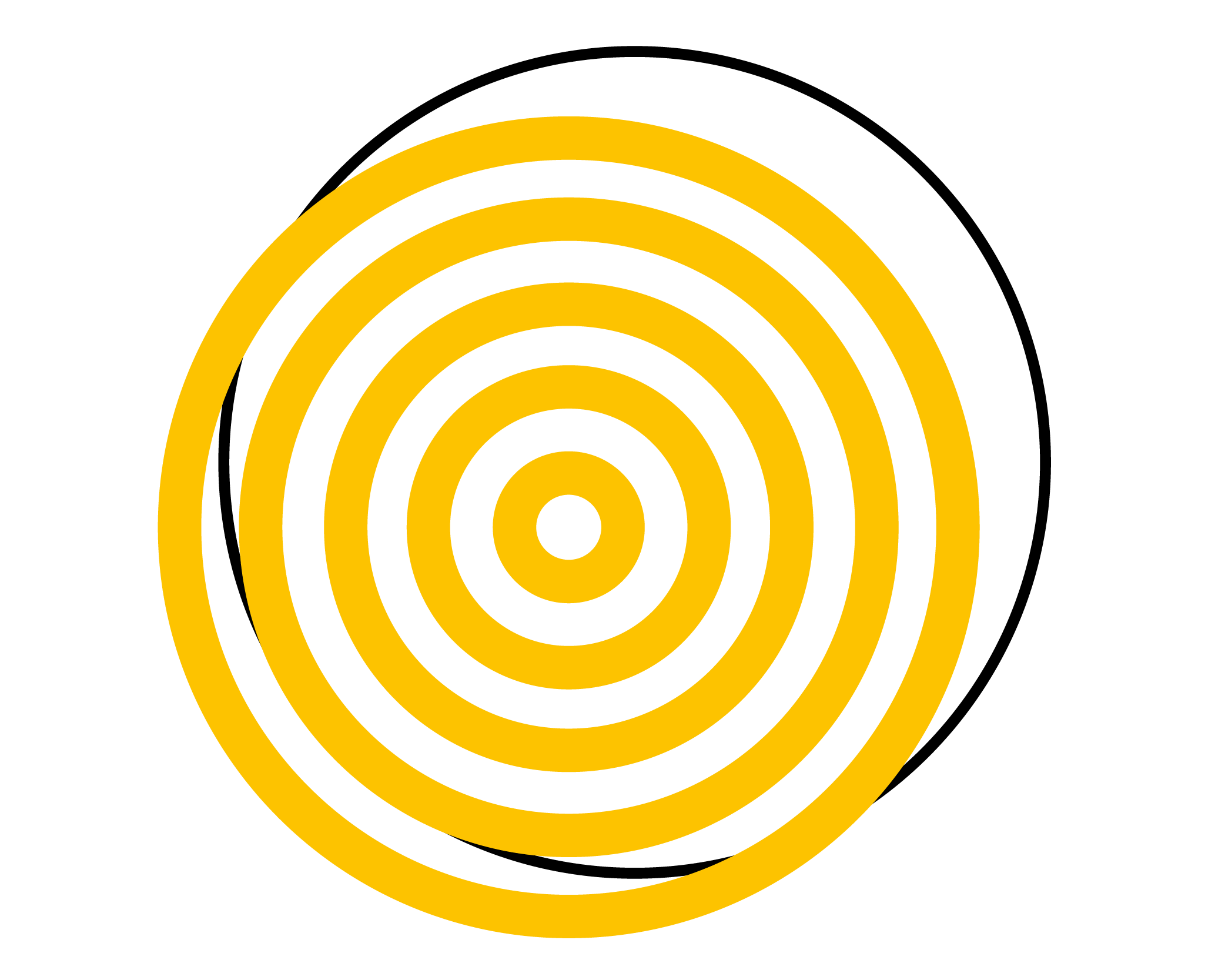 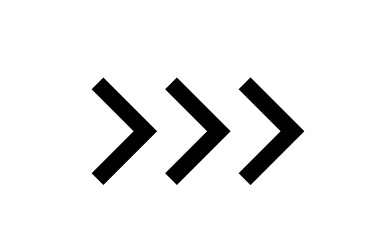 What is The Eurekas?
The Eurekas is part of the  Limit Less campaign,  which has been conceived by the Institute of Physics to broaden and diversify the range of people doing physics after age 16. 

Every child has a unique talent or skill - yet they don’t always get the chance to share it. The Eurekas  is an opportunity for all students to shine by tapping into their individual passions and combining it with the world of physics. 
 
Whether you teach art, music, English or PE, all teachers can inspire students  to see physics     differently.  You can motivate young learners by helping them consider where the overlap with physics lies and help showcase their findings in a format they feel comfortable with.
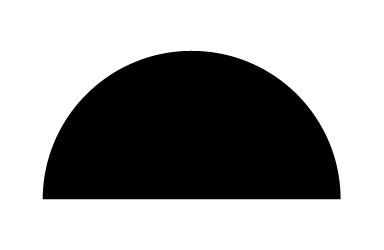 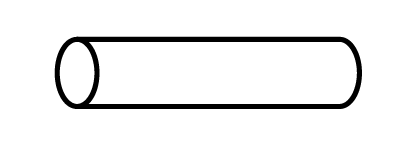 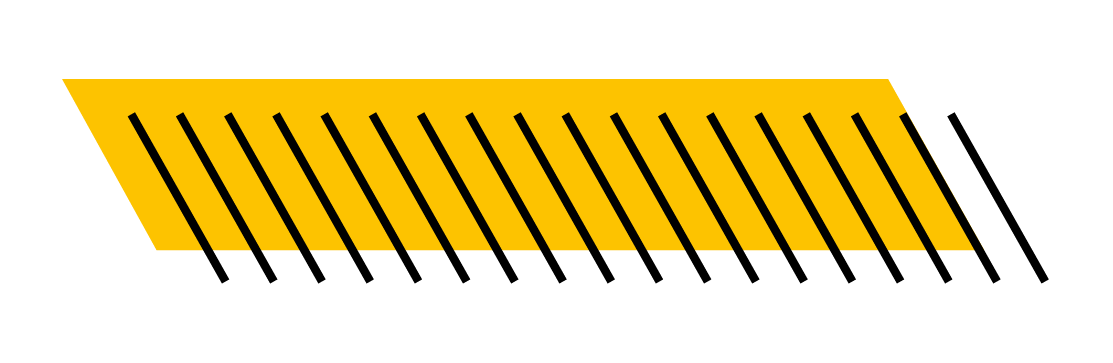 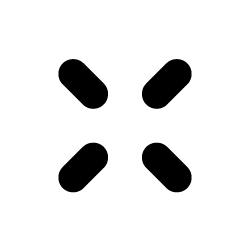 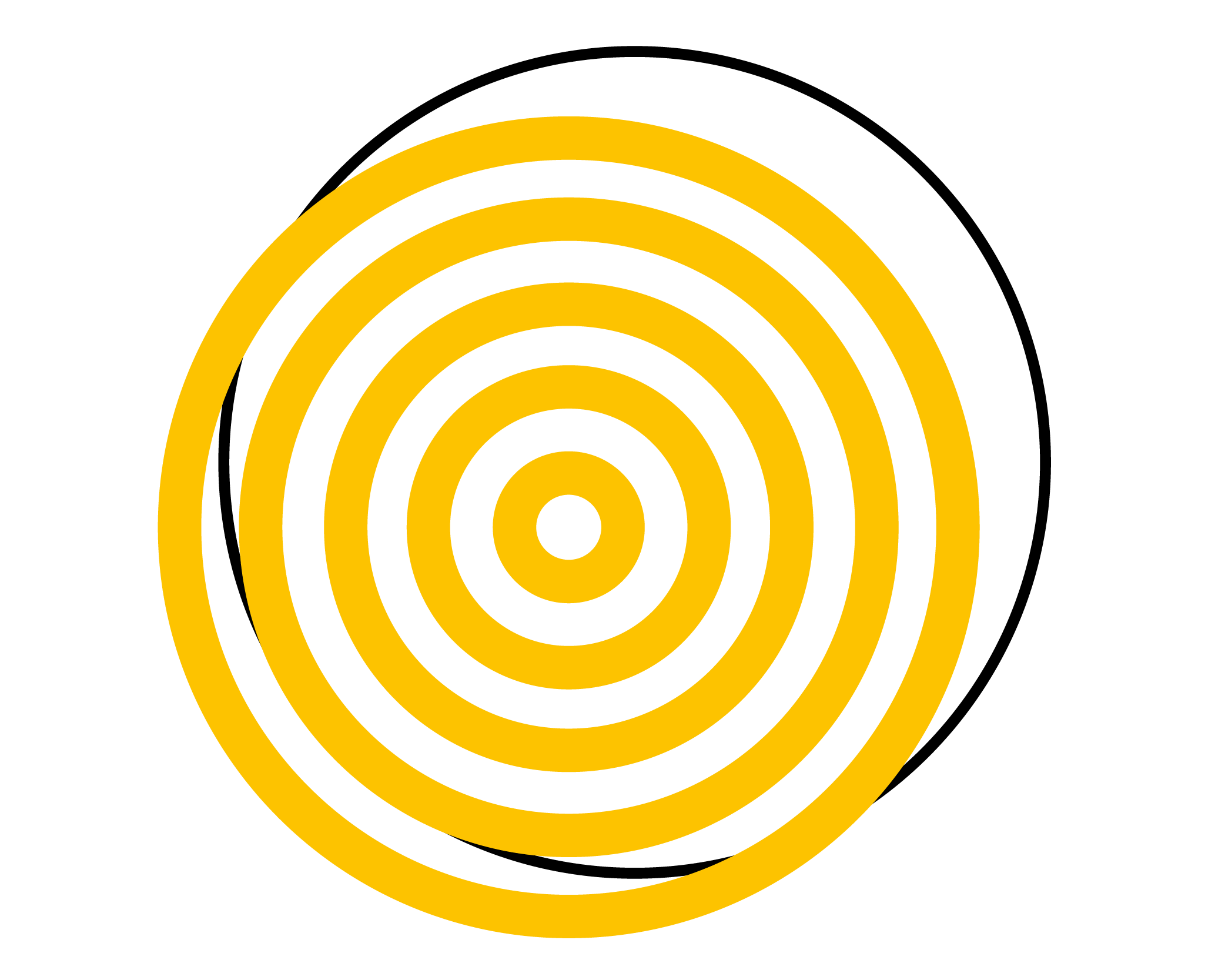 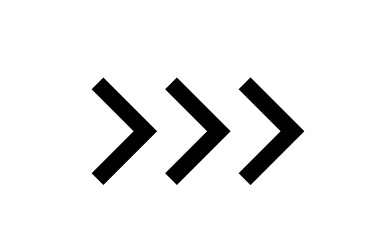 How teachers can get involved
We are looking to teachers to support the Institute of Physics in getting students energised about this challenge. With prizes up for grabs for the students as well as their schools we want as many people as possible to feel included and excited by The Eurekas.
In this document, we’ve laid out some slides that can be used by teachers across the UK and Ireland to help explain what The Eurekas is, and how students can get involved.
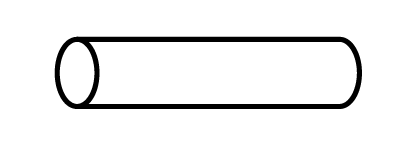 Explain to students what The Eurekas is
Direct them towards instructions
Incentivise them with the prizes up for grabs
Show them examples
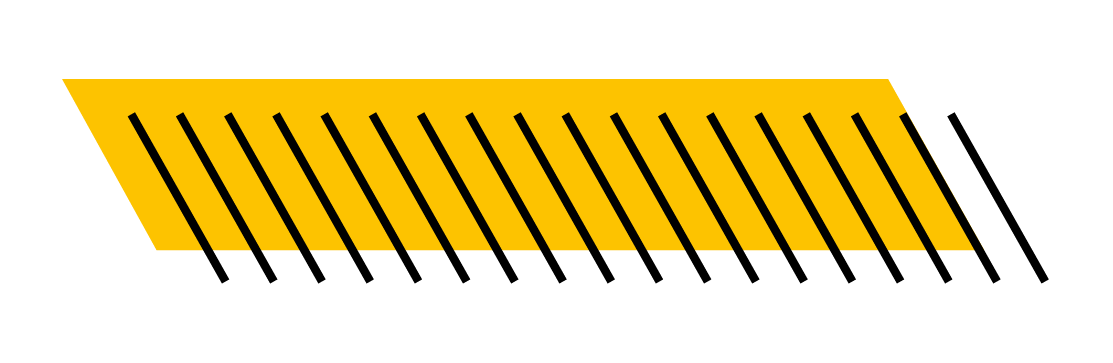 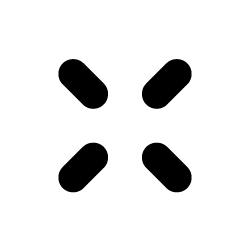 Feel free to use these slides in lessons or assemblies, to introduce the idea to your classes, and get in touch with us at campaigns@iop.org for any further information.
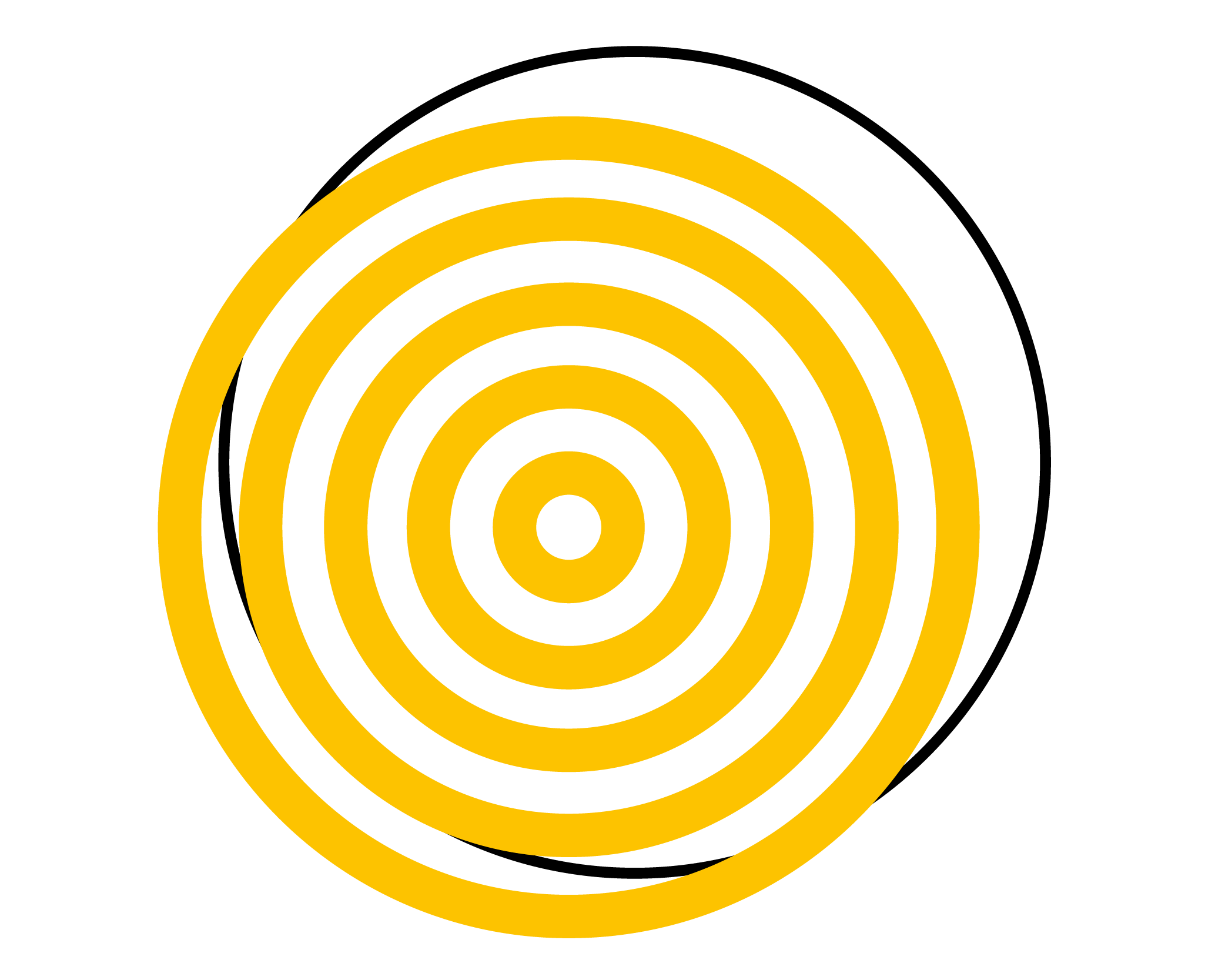 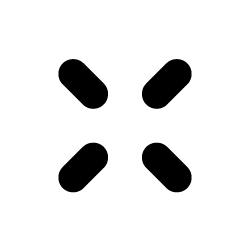 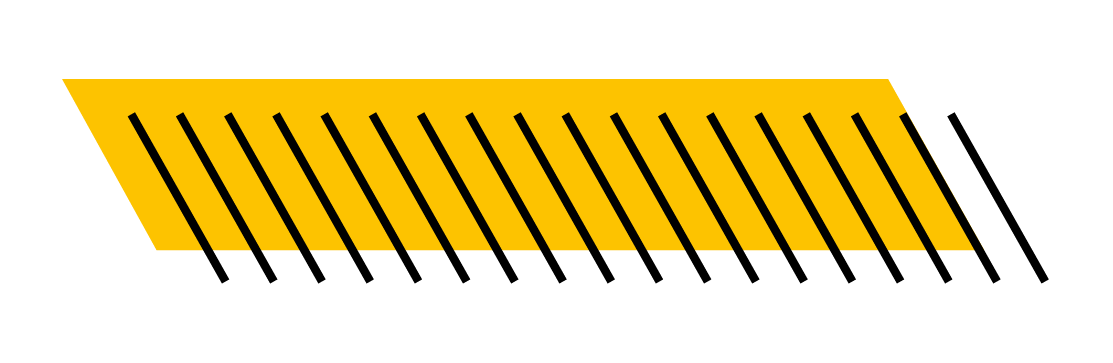 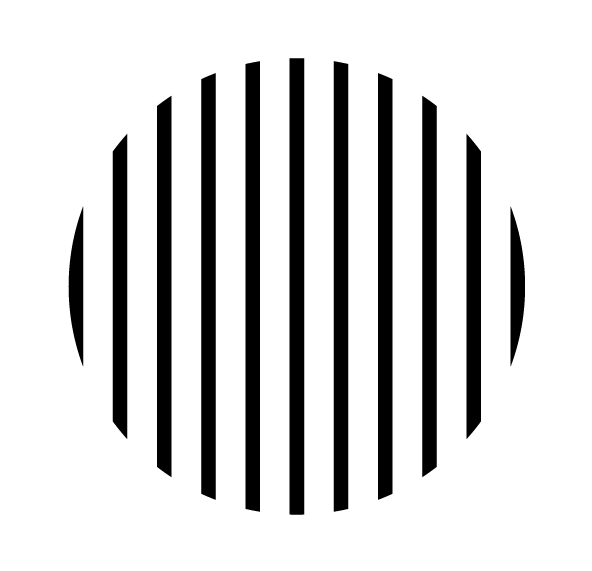 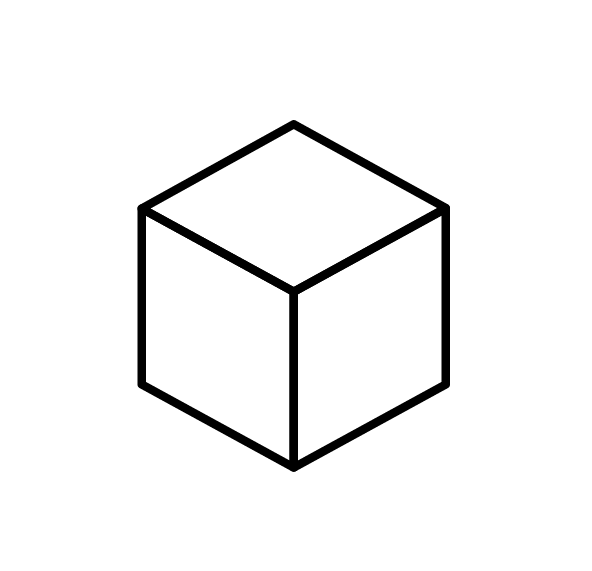 IMPORTANT TO NOTE
Due to child safeguarding, IOP will only be accepting submissions from teachers and parents/carers. Please look closely at the competition Terms and Conditions for more information.
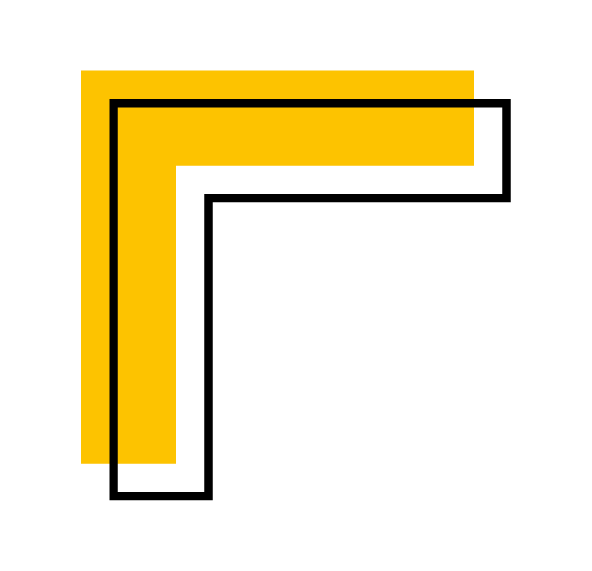 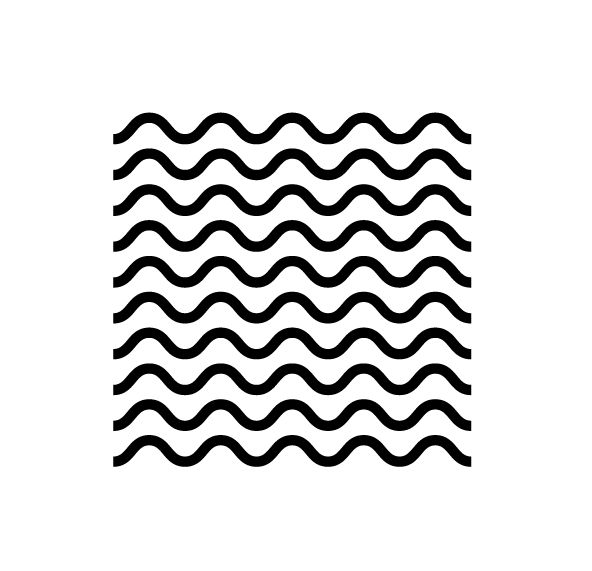 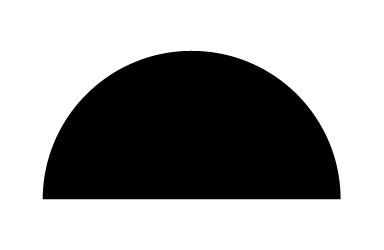 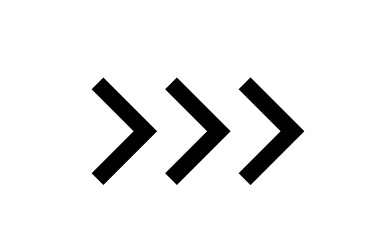 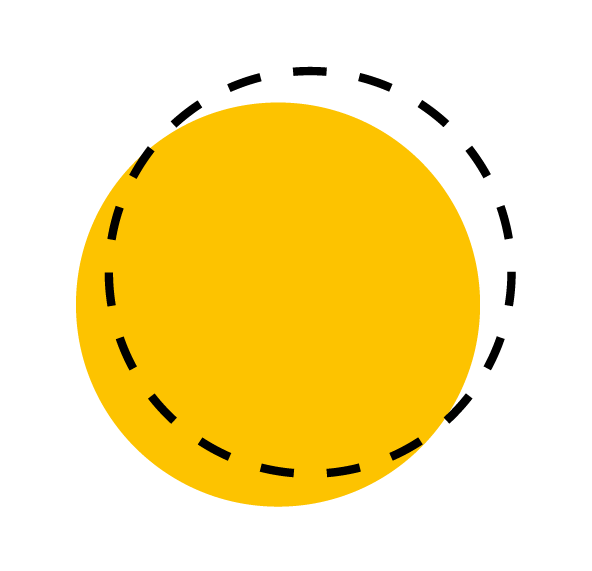 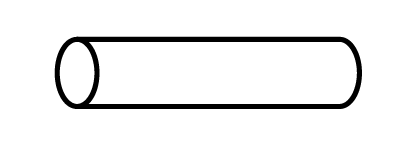 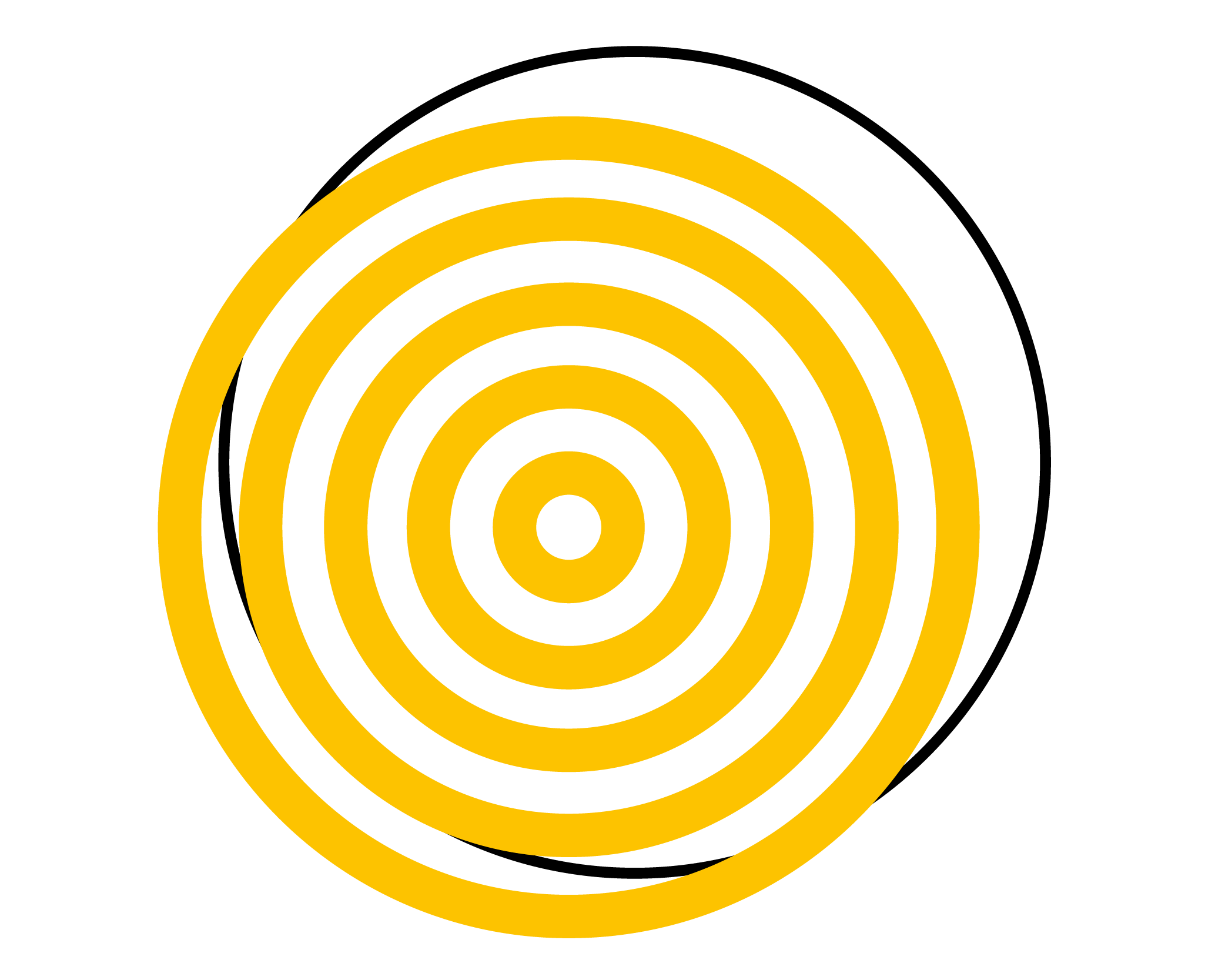 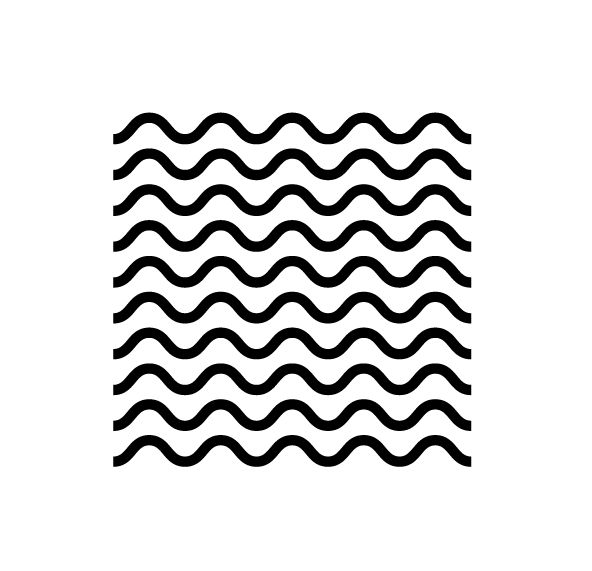 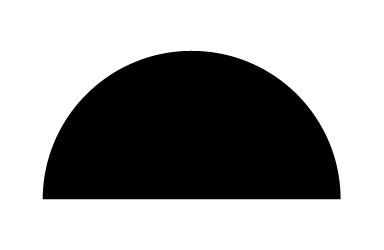 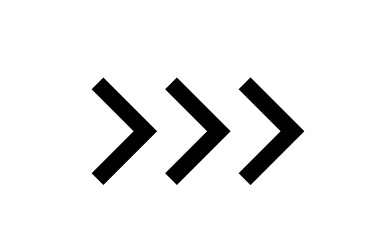 Into Science, Music, Sport, Art…
Or something else?
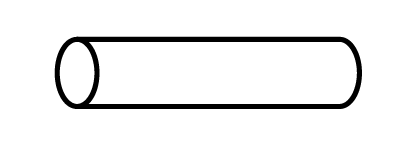 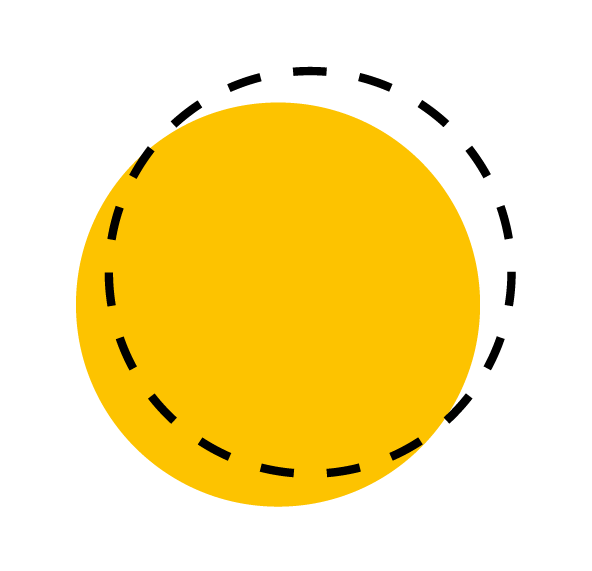 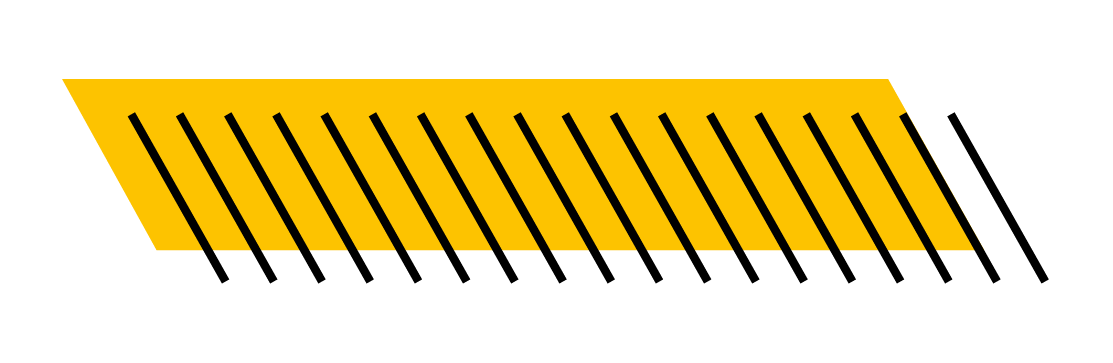 No matter your passion – channel your creativity into something special with The Eurekas.
Something else?
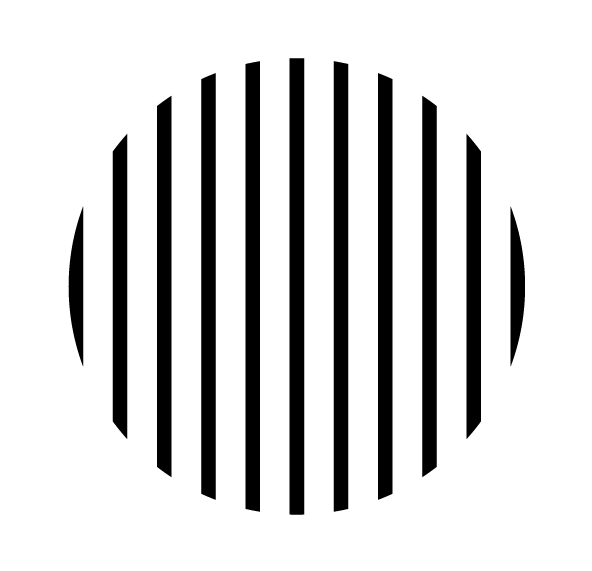 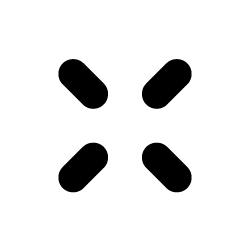 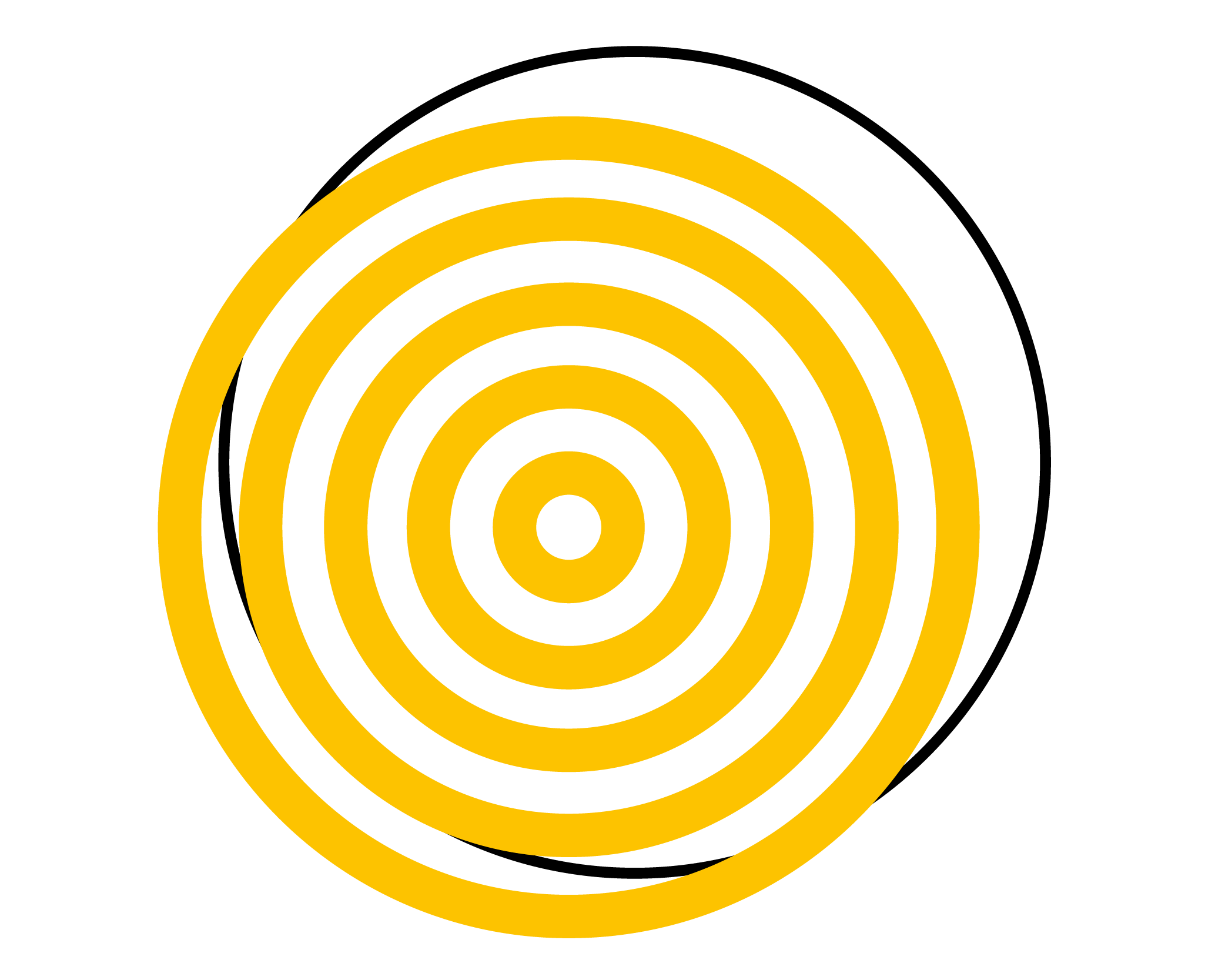 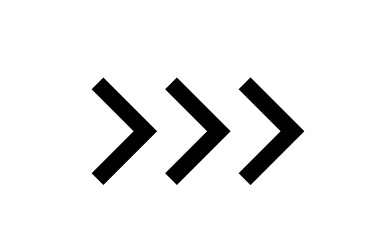 What is The Eurekas?
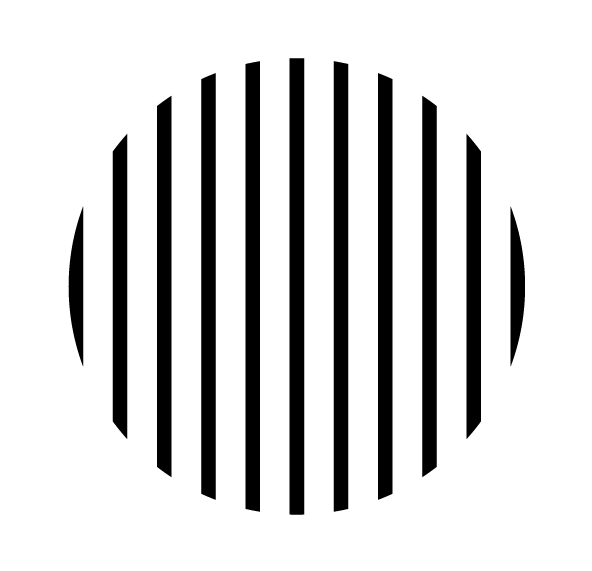 The Eurekas is an annual physics competition for students aged 11-16 in the UK and Ireland, where we challenge you  to see physics differently.
Imagine the world as a giant puzzle waiting to be solved, from global challenges such as tackling climate change to the more personal such as mastering the perfect rise on your latest bake or understanding the strategy behind a winning goal.  We challenge you to show us how physics can  provide the answers.
We want to see submissions that show you interacting with physics creatively and in a way we might not expect - as you explore how physics can provide the solution to the mysteries in our lives. 
An inspiring judging panel will determine which entries demonstrate exceptional originality and creativity, with an overall winner receiving   £1,000/€1,200,  plus  £250/€300  for their school. Two runners up will each win  £500/€600  and there will be six prizes of  £250/€300  awarded to an outstanding entry from someone at every age, from 11 to 16.
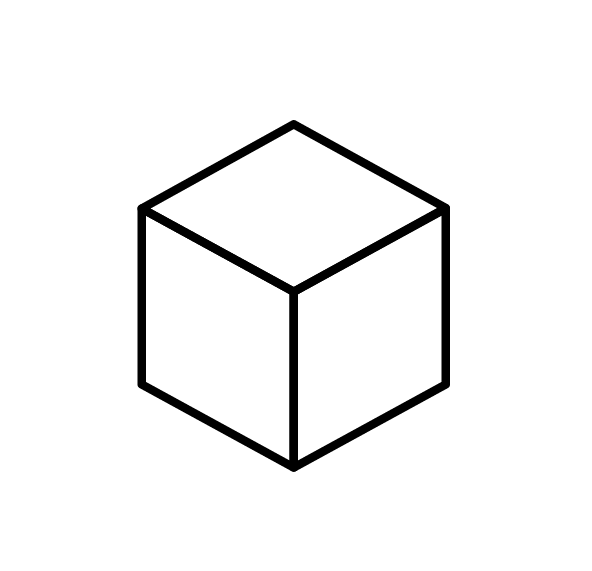 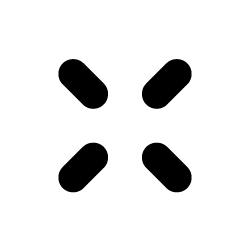 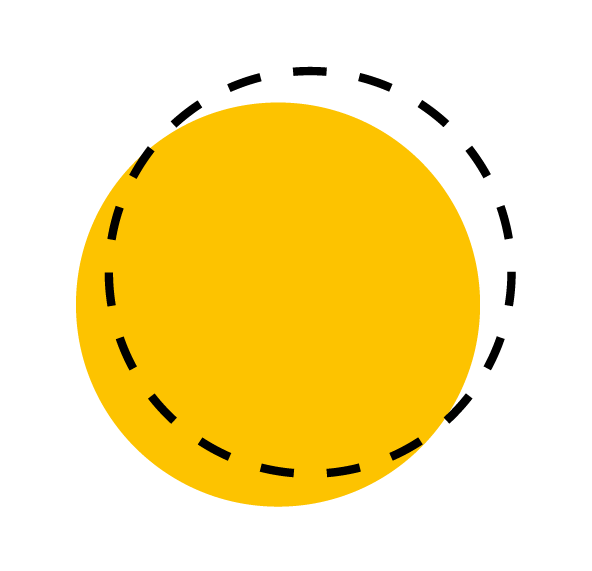 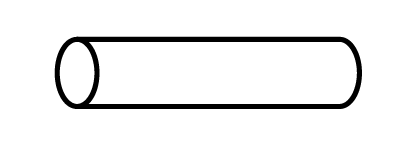 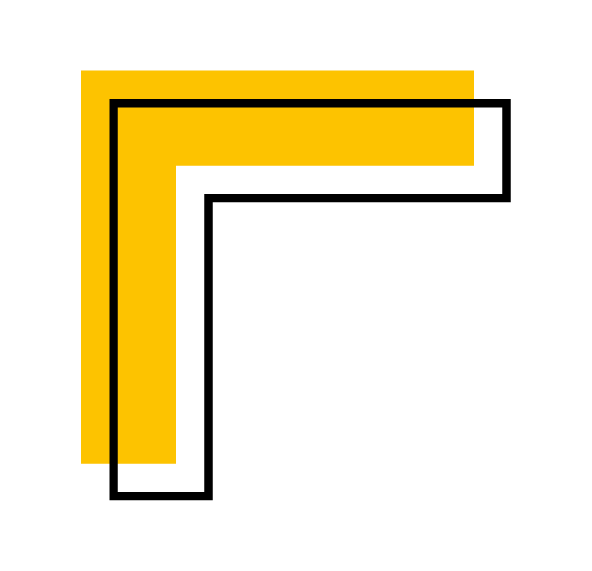 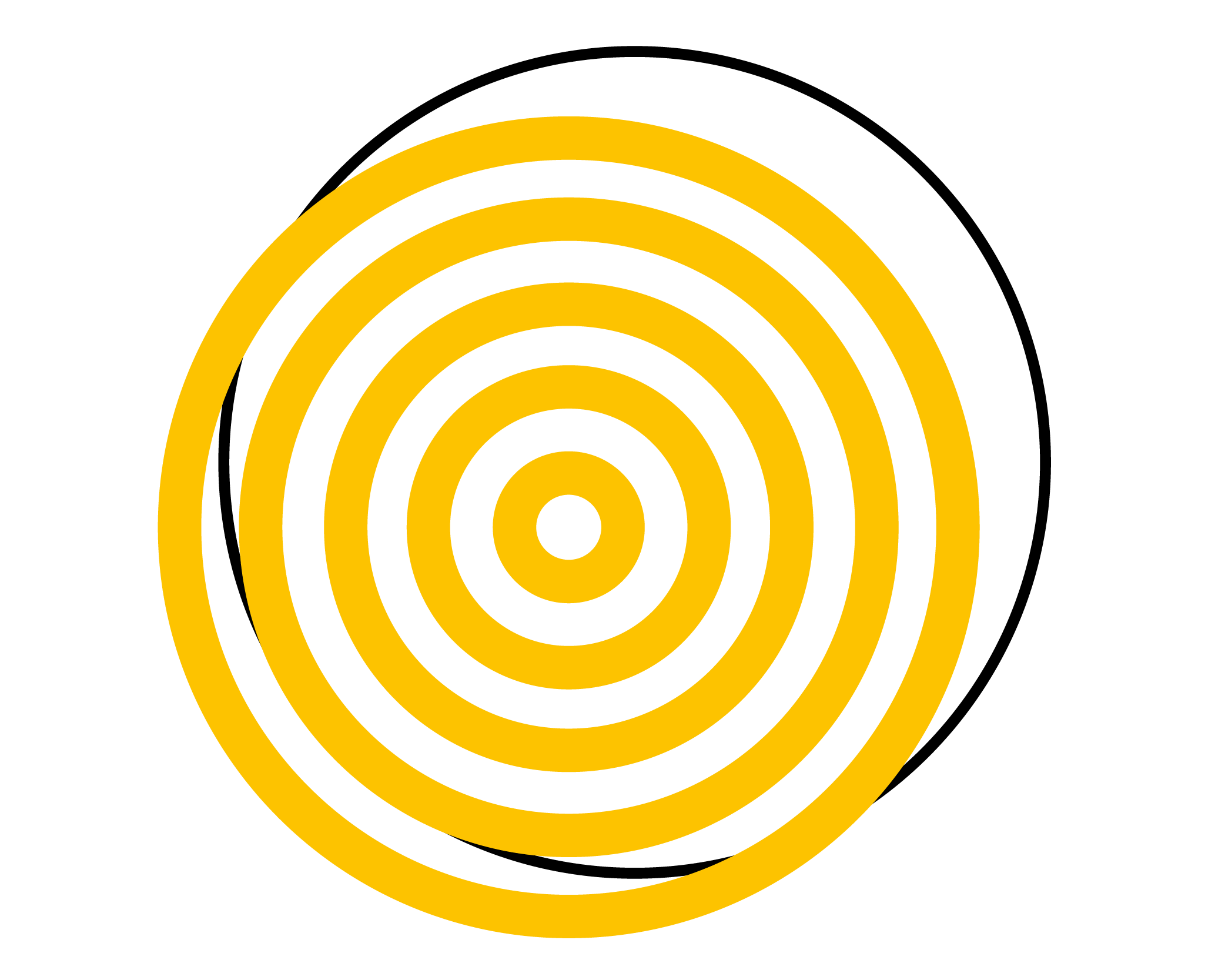 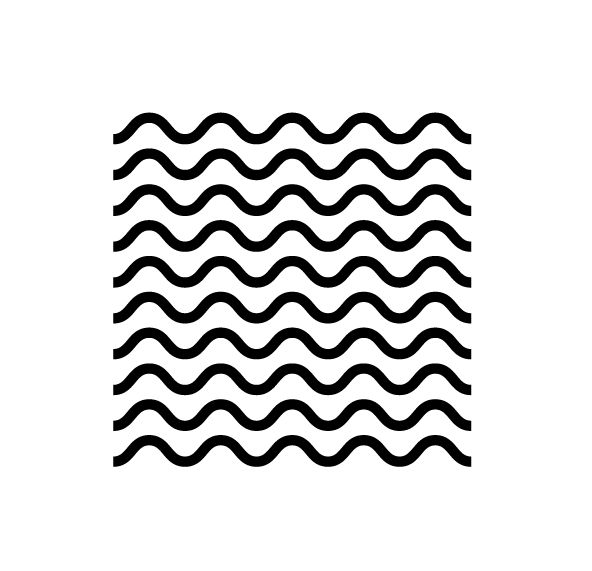 Watch the video.
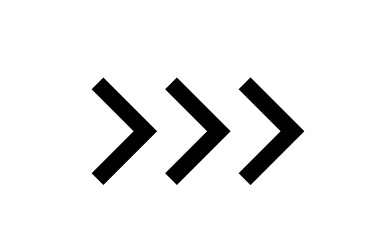 Take a look at The Eurekas video to find out more about the competition.
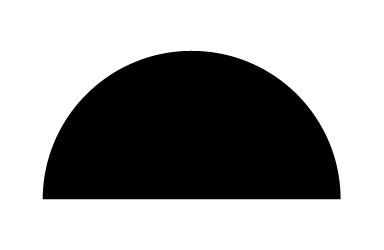 We will replace this when the video is done
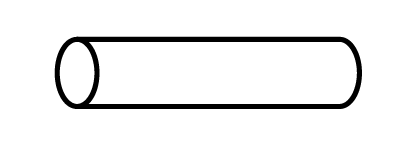 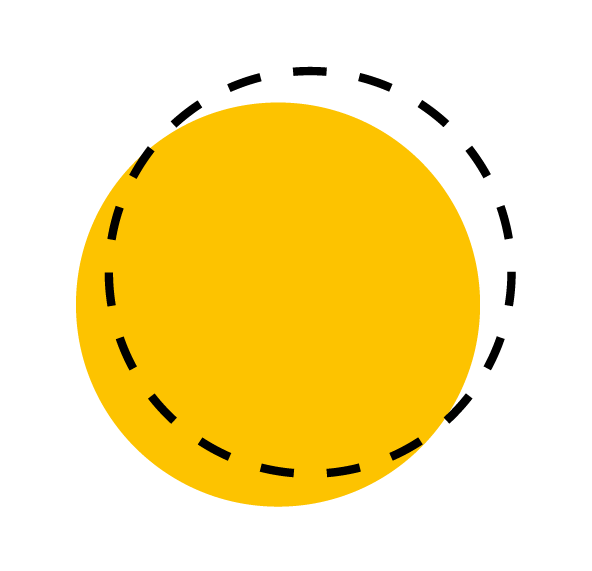 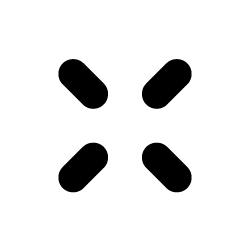 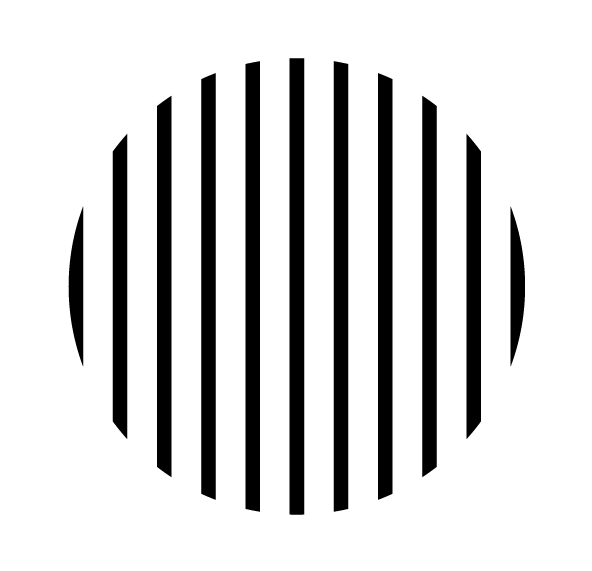 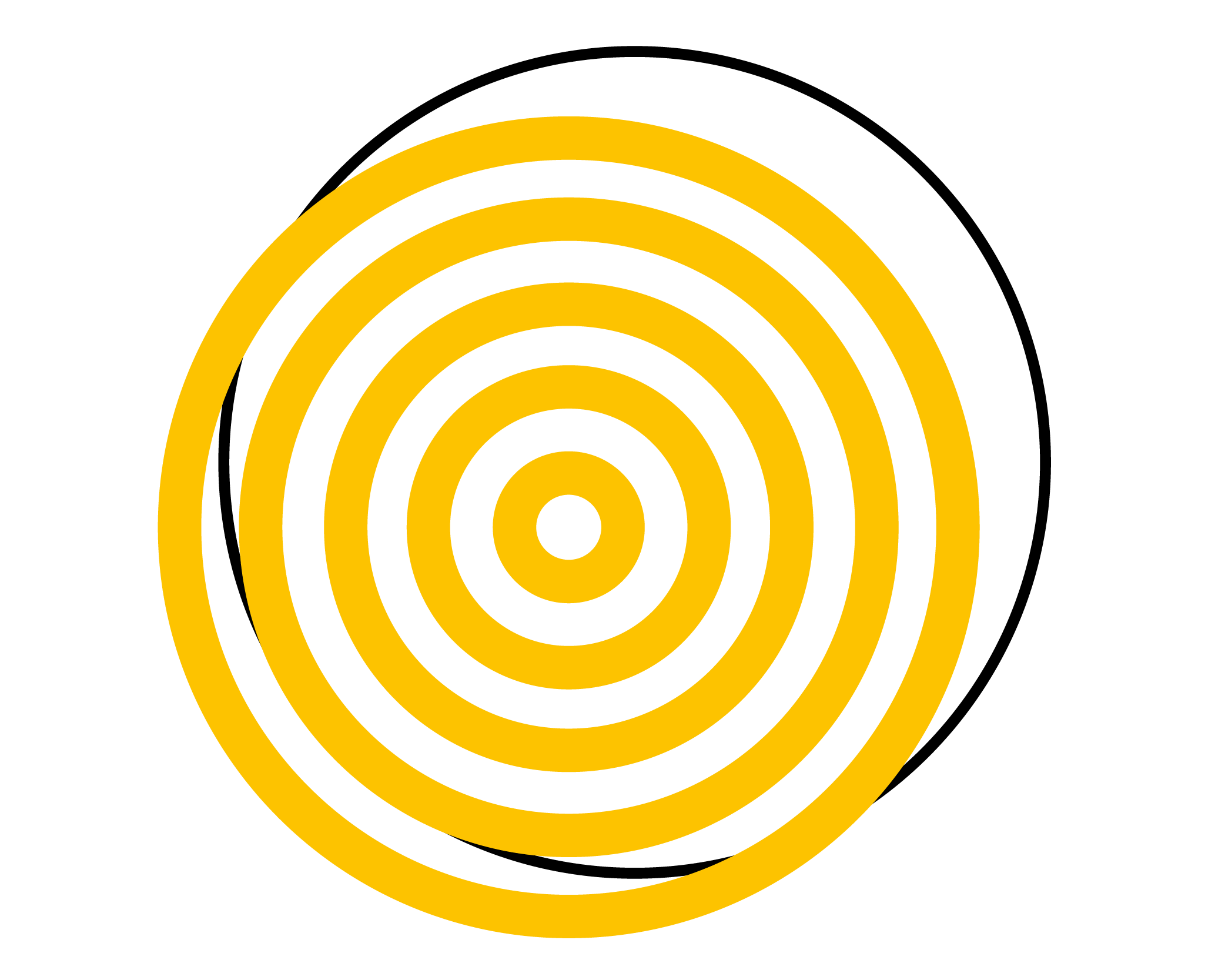 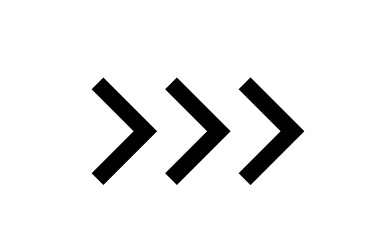 Get inspired
Explore last year’s entries for inspiration: theeurekas.co.uk/get-inspired
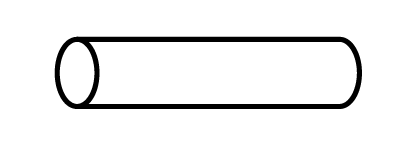 We will replace these when the website is up
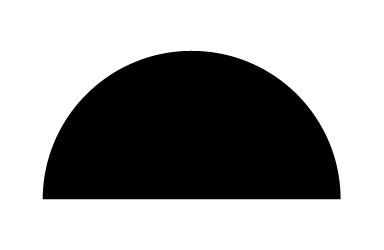 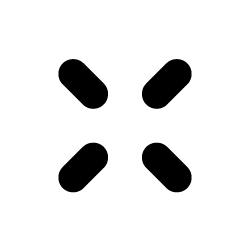 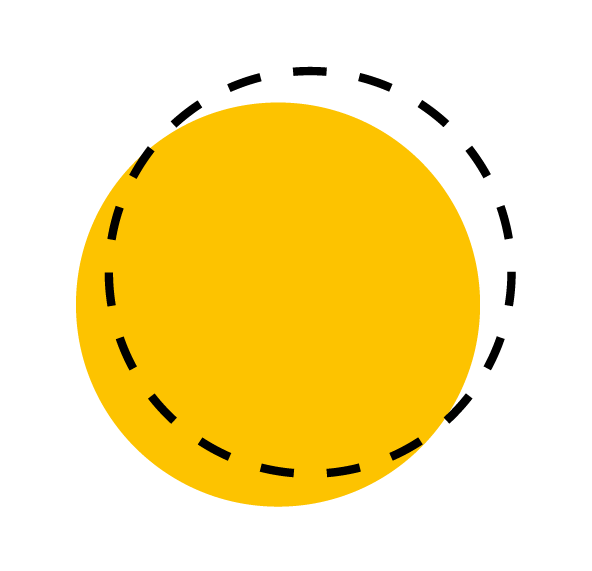 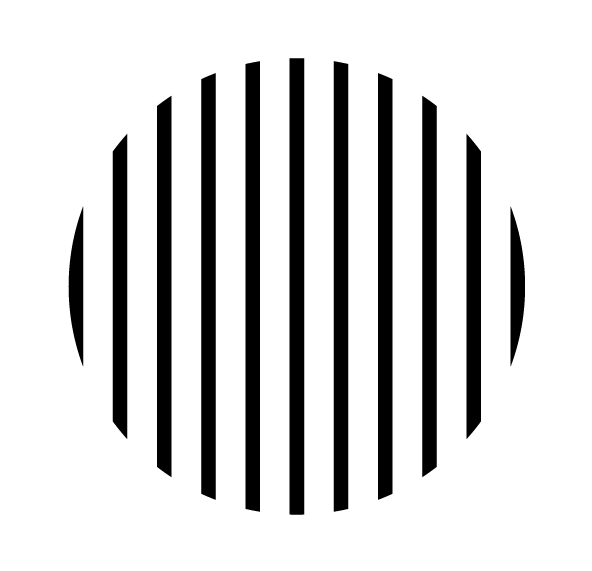 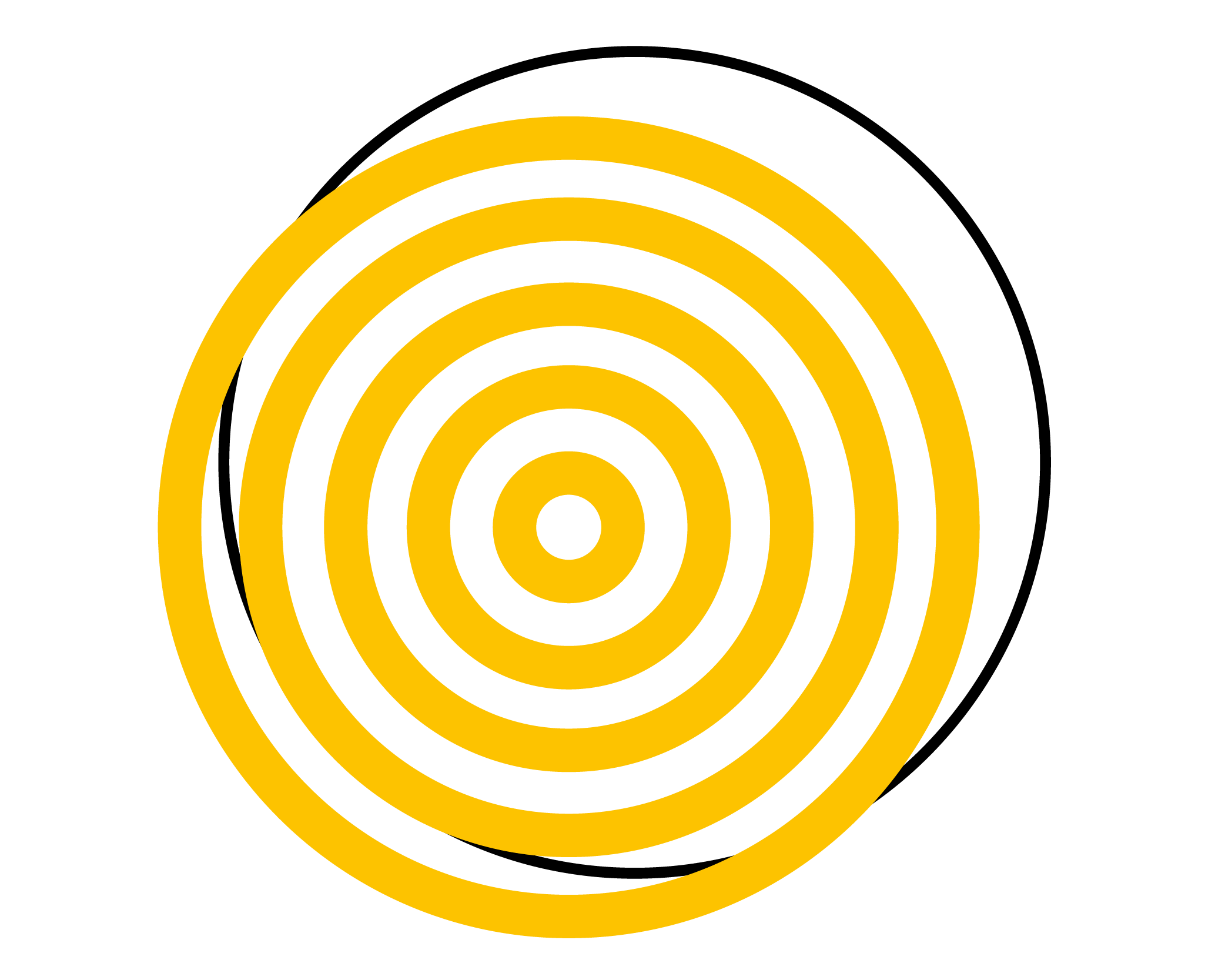 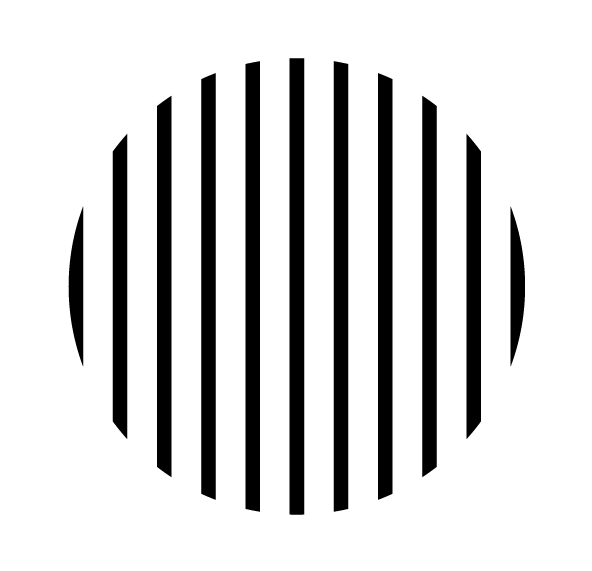 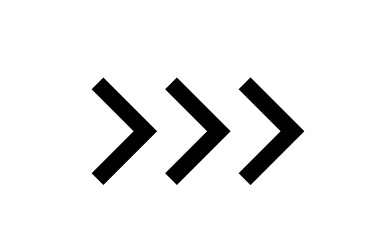 Get creative
Think about what your entry might be.








As long as your entry shows how  physics help you see the world differently?  you will be in the running for the top prizes. 
You can explain this thought process in your covering letter (see Competition Guidelines for more information).
Craft an artwork  showing how you would solve a  problem,  global or local, that you’re passionate about 
Make a sculpture  of a health device that has made life better for you or someone you love 
Direct a video  explaining the physics in your favourite sport  
Sing a song  or play an instrument and explain how physics makes the music happen 
Imagine your hero   - someone you admire. Explain the physics in what they’re famous for 
Sew, bake or build something  and show us how physics makes it possible
Power up your favourite game  and demonstrate how it uses physics to be realistic
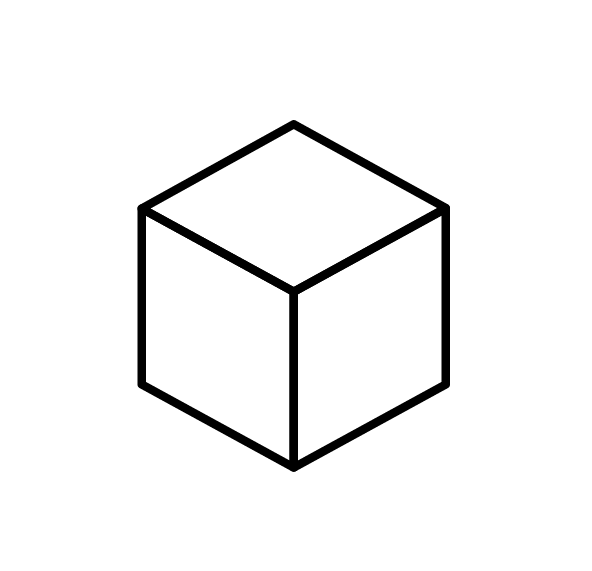 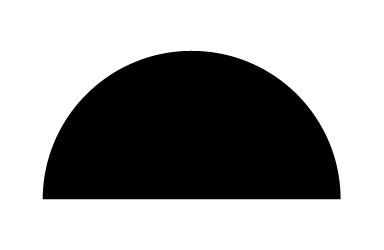 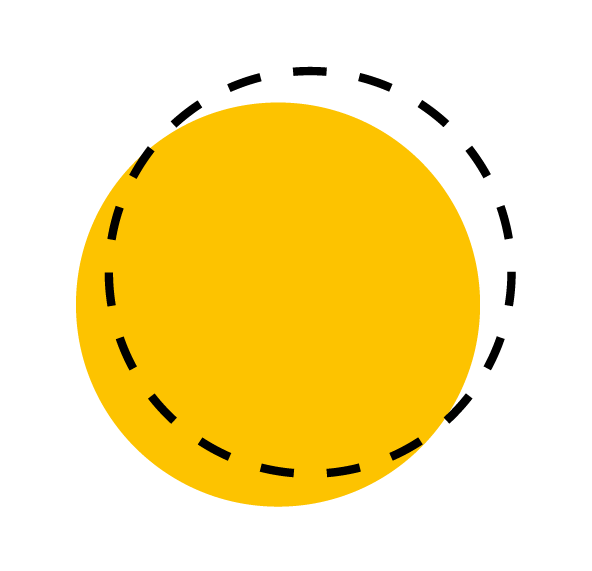 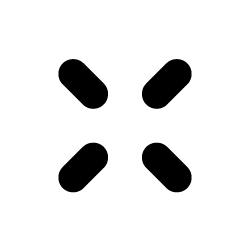 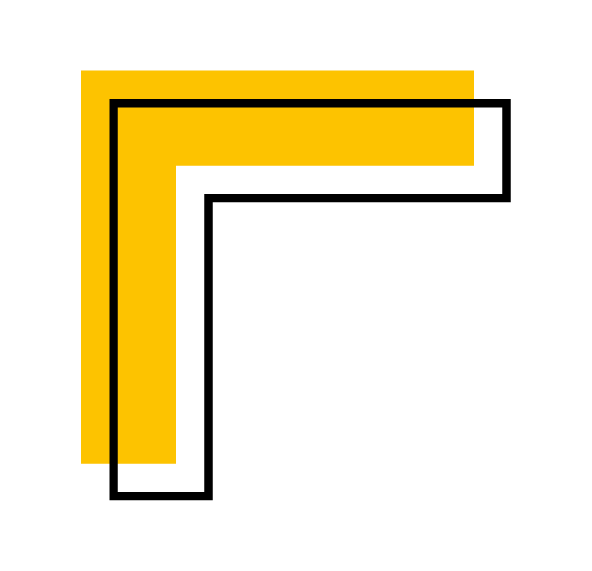 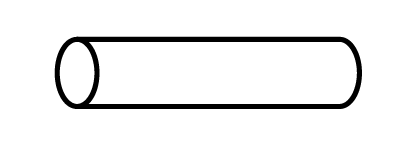 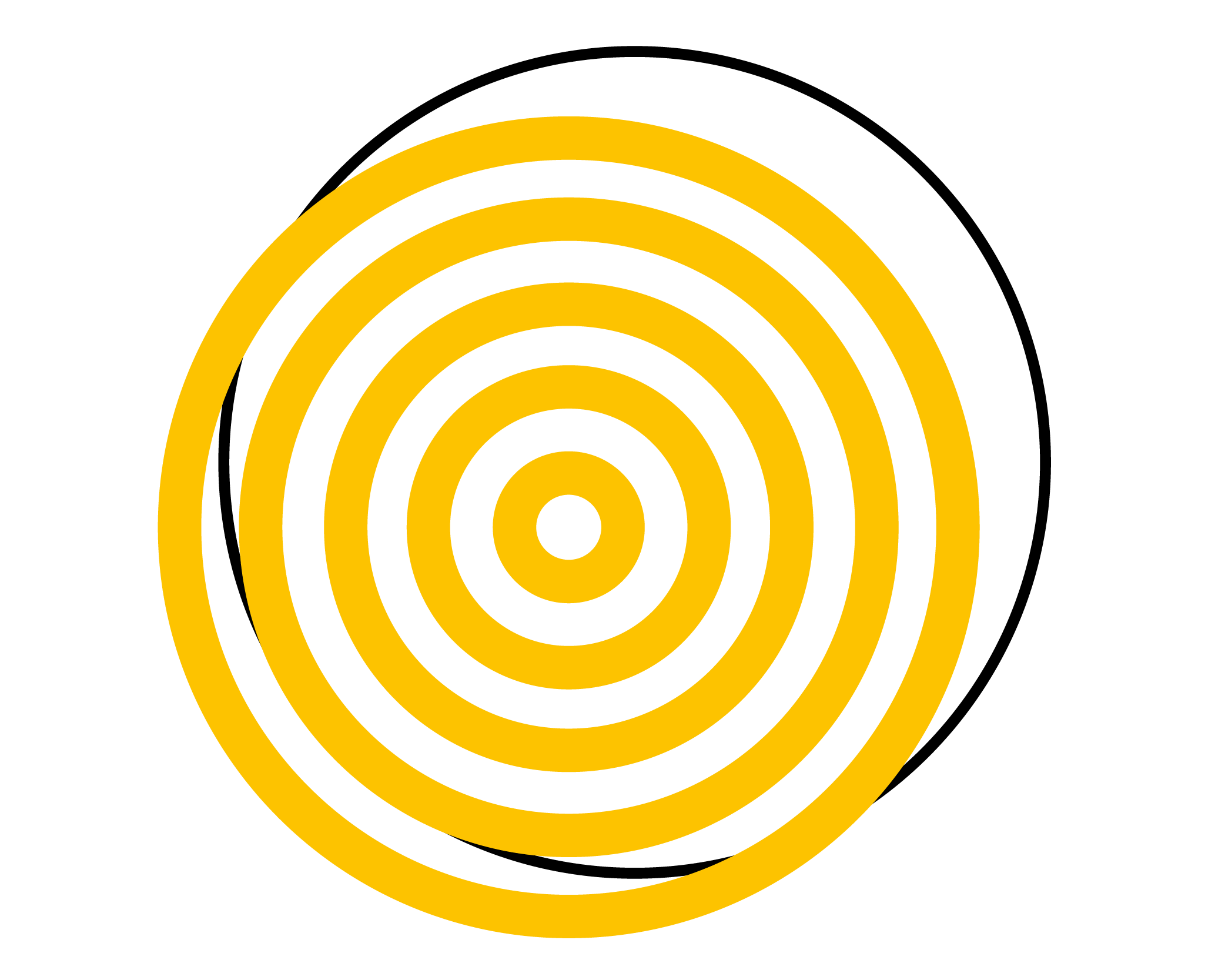 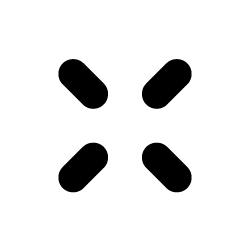 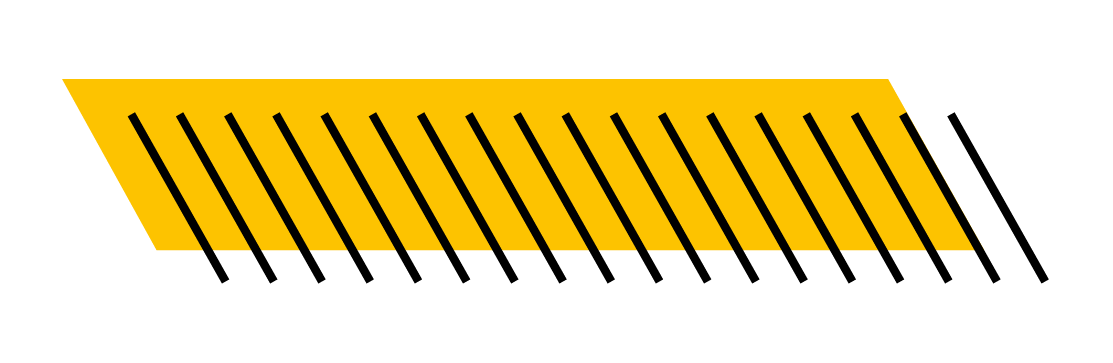 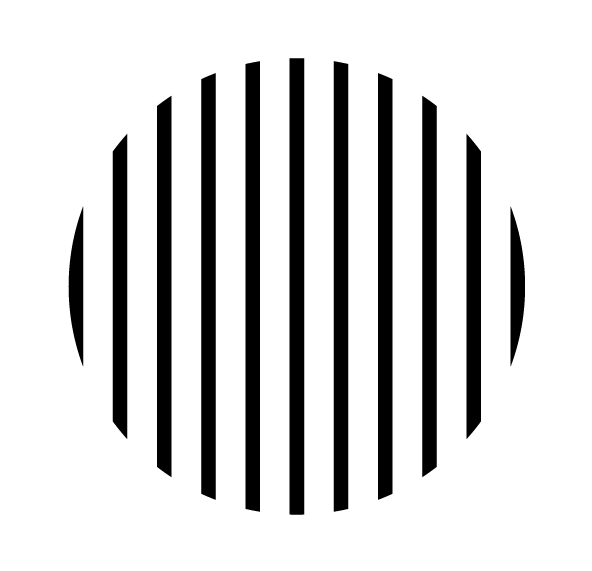 Next steps...
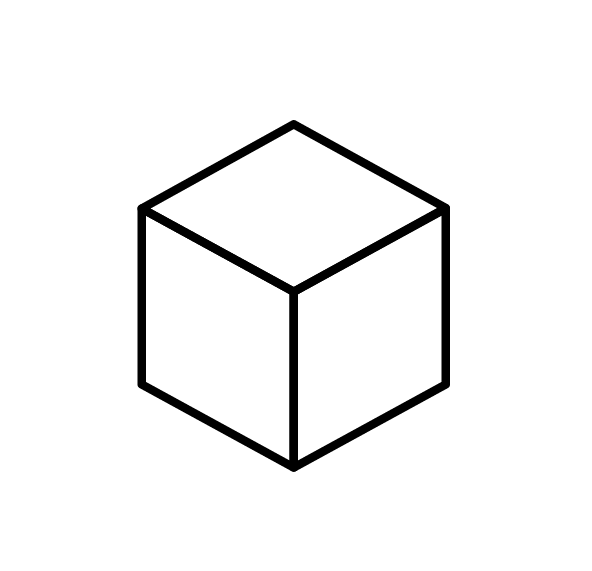 Do you have any ideas off the top of your head? Start jotting them down and get creative!

Ask your teacher or parents/carer for help with ideas and information on deadlines.
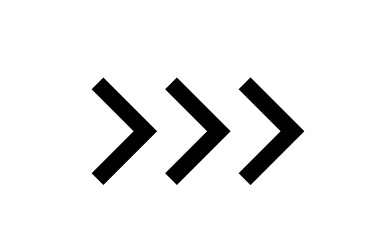 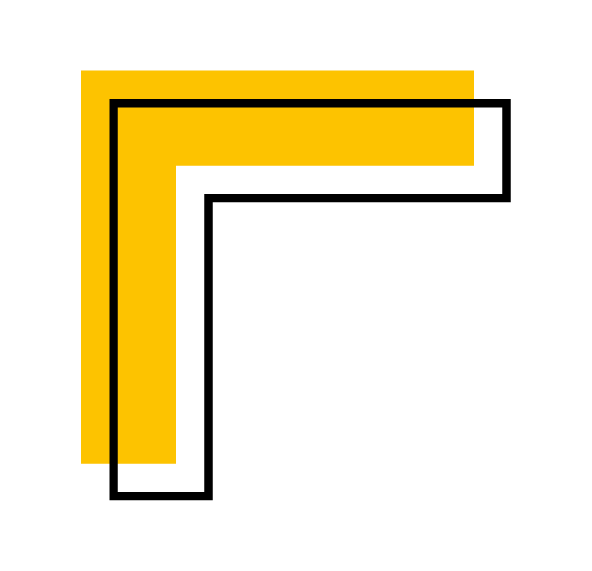 And remember… see physics differently.
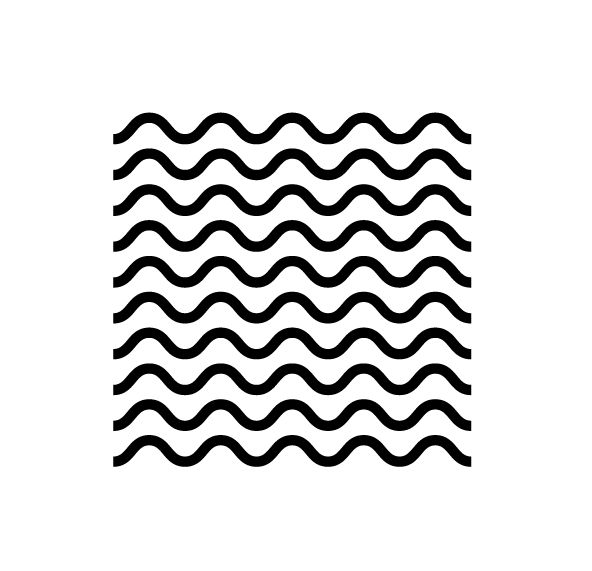 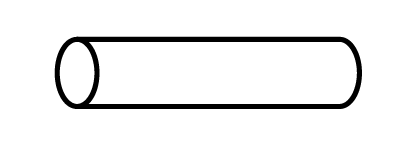 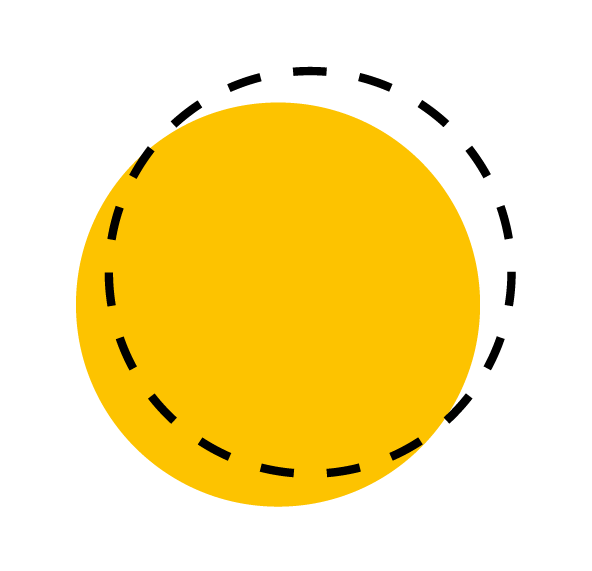 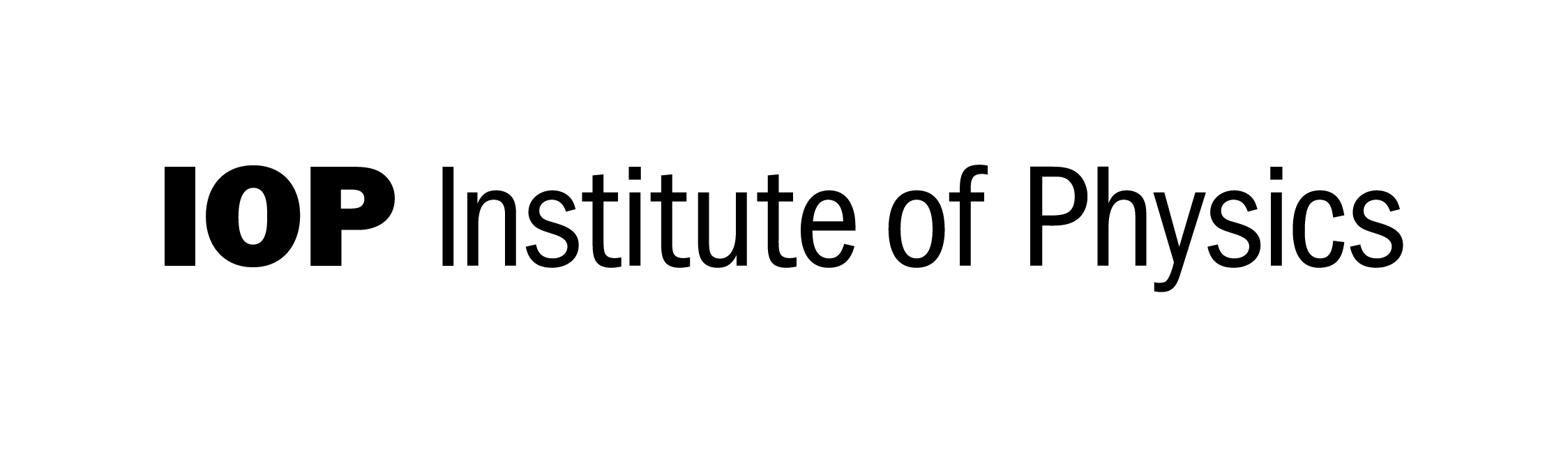 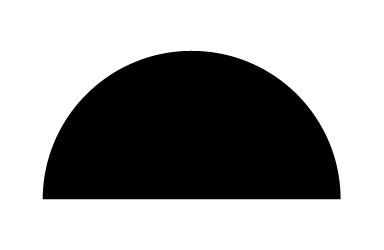